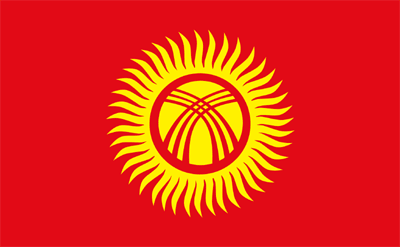 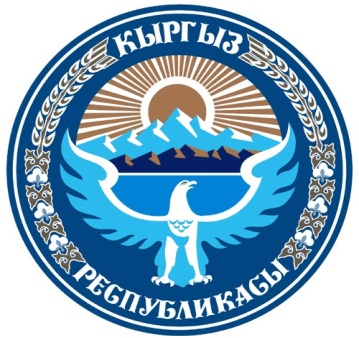 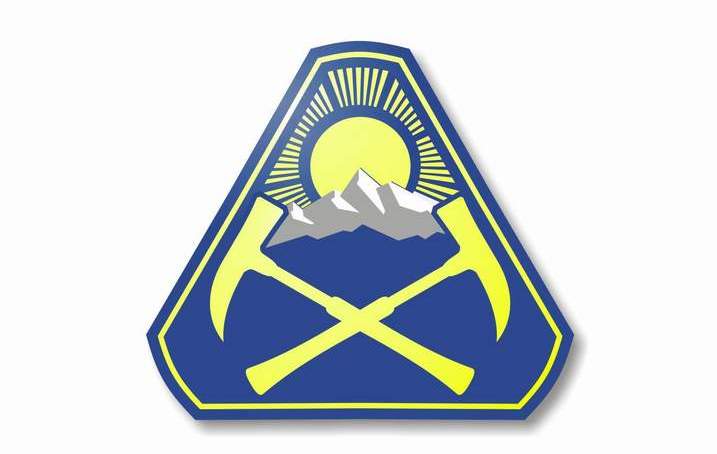 Текущий статус внедрения стандарта КырКЗ  (KyrRC) на основе шаблона CRIRSCO в горно-геологической отрасли Кыргызской Республики
Кожогулов Бакыт Камчыбекович
ОЮЛ «Кыргызская Горная Ассоциация» 

Рогальский Аркадий Валерьевич
«Кыргызское Общество Экспертов Недр»
г. Красноярск, 20 мая 2021 года
Кыргызская Горная Ассоциация
Кыргызская Горная Ассоциация - самоуправляемая, независимая общественная организация, не связанная с политическими партиями и движениями. Она объединяет своих членов на добровольных началах и открыта для членства всем, кто имеет деловые интересы в Кыргызстане в сфере недропользования. Финансируется за счет членских взносов и спонсорской помощи.
Ассоциацией разработана Стратегия развития горнодобывающей отрасли, основанной на численных эконометрических методах оценки состояния и прогнозов развития горнодобывающих отраслей 
В основу положен принцип реализации возможностей взамен принципа преодоления проблем 
Ограничение методов принуждения и санкций и включение стимулирования и поощрения
Цели стратегии достижение устойчивого развития горнодобывающей отрасли с максимальным использованием минерально-сырьевого потенциала, включая:
увеличение дохода от горного сектора;
создание благоприятного инвестиционного климата;
повышение благосостояния населения и сокращение внутренней и внешней миграции; 
снижение экологического воздействия на окружающую среду.
Для развития потенциала горной отрасли Кыргызской Республики предпринимаются следующие шаги:
	- публичность проводимых процедур по лицензионной активности;
	- внедрение международных стандартов отчетности CRIRSCO;
	- снижение конфликтности на местах.
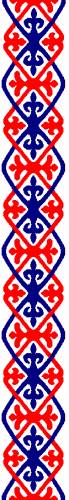 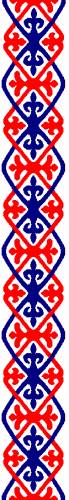 Стратегия развития горнодобывающей промышленности
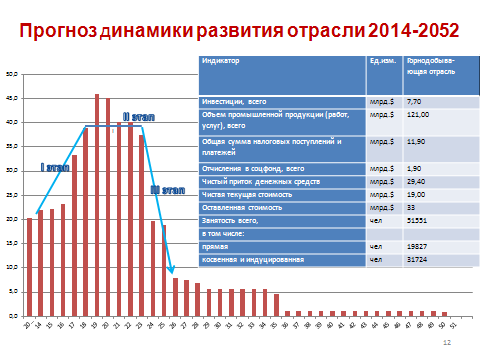 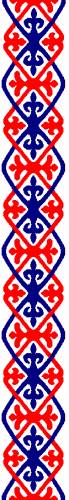 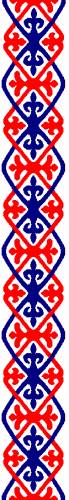 Source: Исследование Кыргызской Горной Ассоциации по заказу Министерство экономики КР (2014 г.).
Преимущества внедрения CRIRSCO
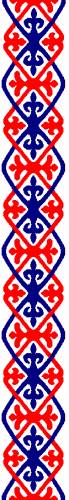 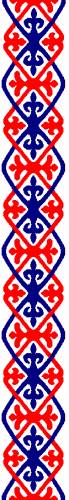 Source: М.И.Лесков, НБЛ «Золото»
[Speaker Notes: Расчеты «НБЛЗолото» (Михаил Иванович Лесков) показывают потери от сохранения классификации ГКЗ]
Преимущества внедрения международных стандартов
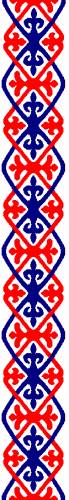 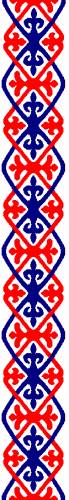 Source: И.В. Эпштейн, «Полиметалл»
Месторождения, запасы которых после подсчета запасов по стандартам семейства CRIRSCO, успешно привлекли финансирование на международных биржах
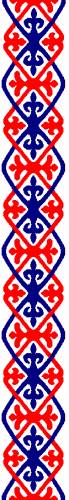 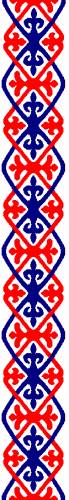 Source: Кыргызская Горная Ассоциация
Трехсторонний меморандум CRIRSCO, ГКПЭН КР и КГА
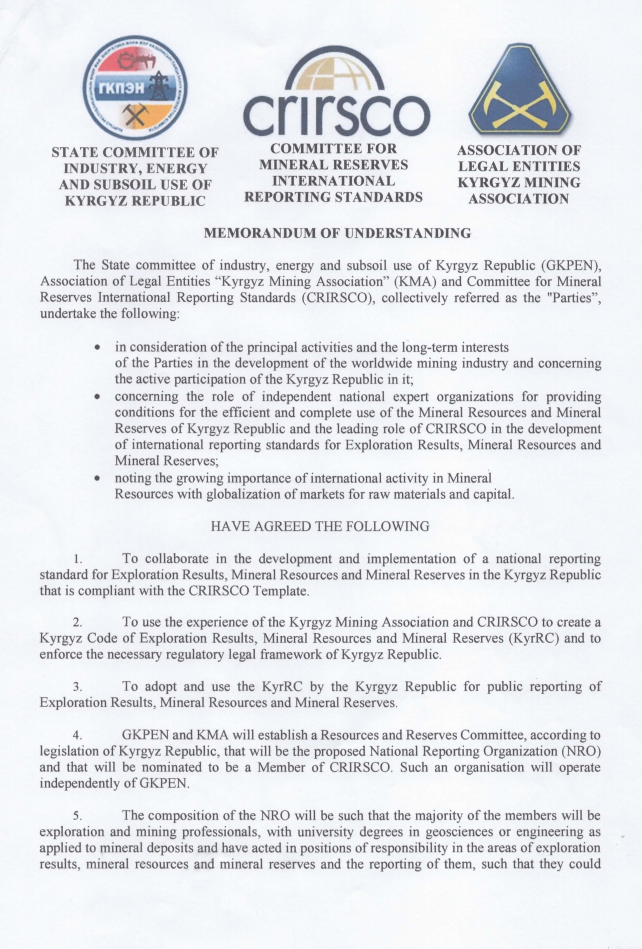 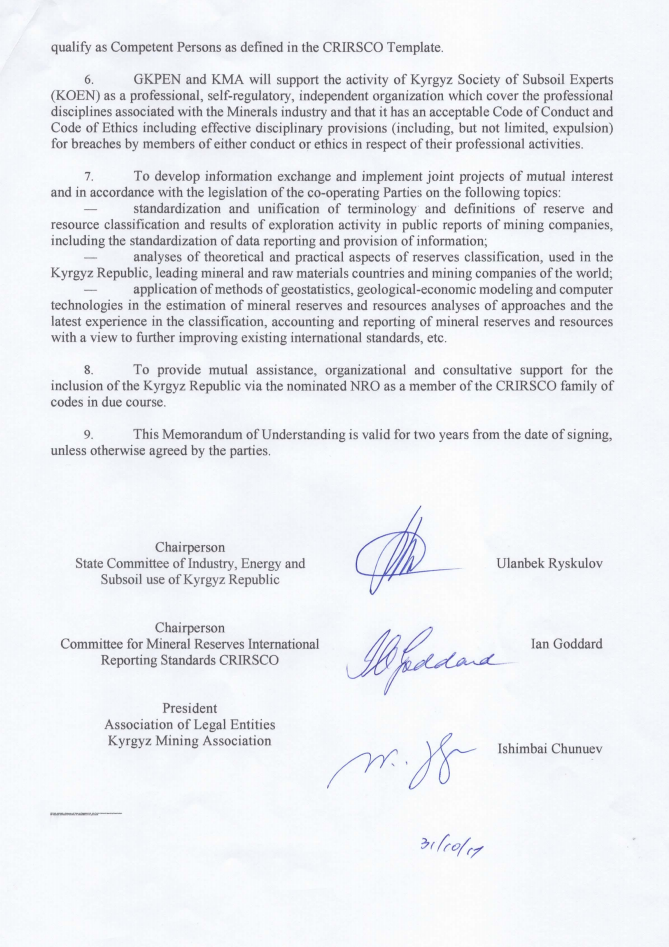 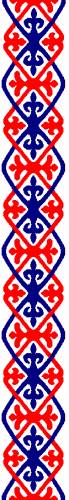 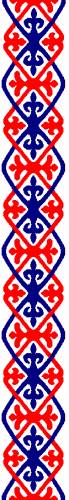 Межведомственная рабочая группа по внедрению международных стандартов отчетности CRIRSCO по публикации отчетов о результатах геологоразведки, оценки ресурсов и подсчету запасов полезных ископаемых в Кыргызской Республике в виде 
Стандарта KyrRC
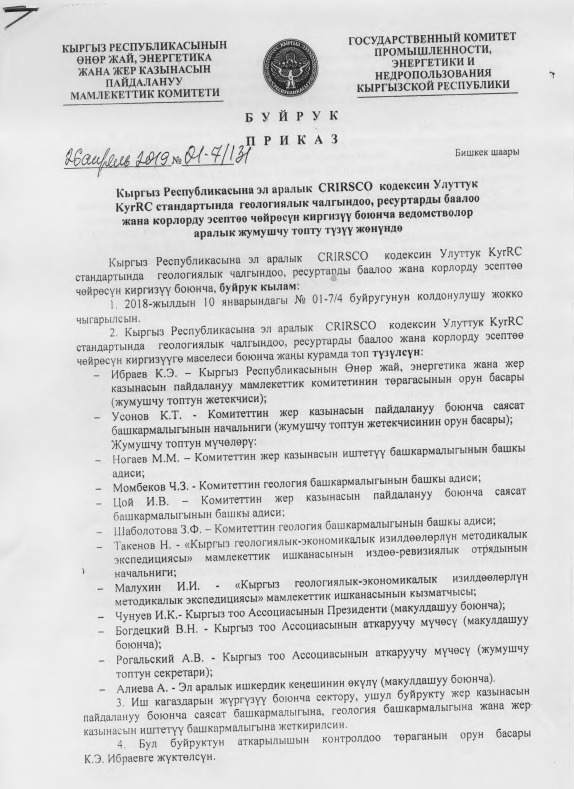 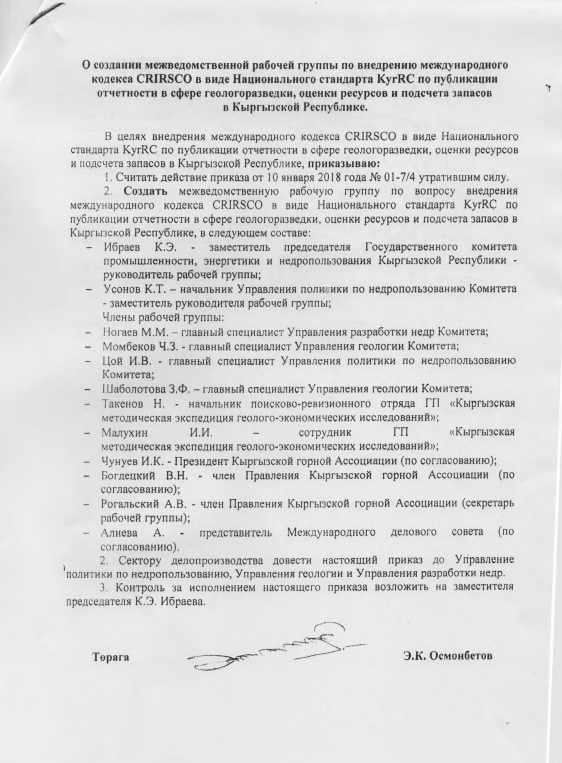 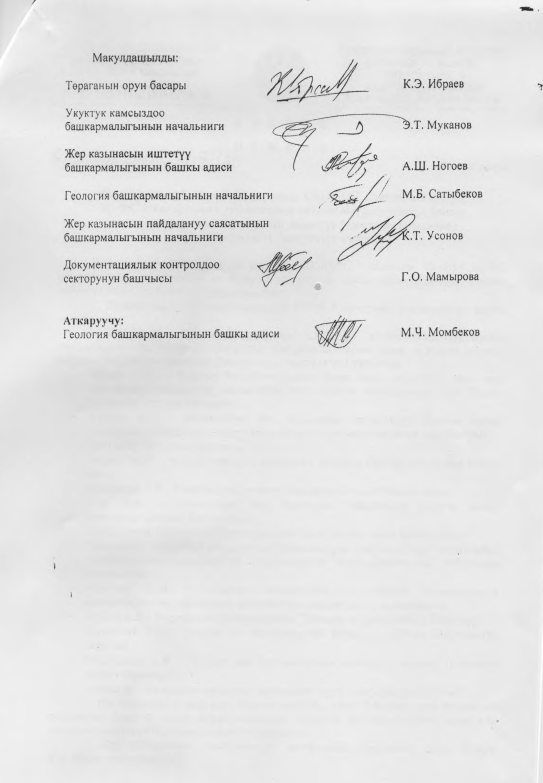 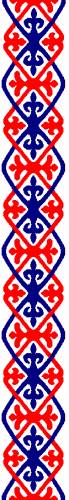 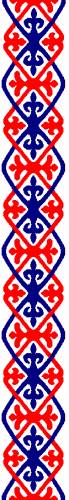 На Заседании №2 Рабочей группы одобрен План внедрения Стандарта KyrRC
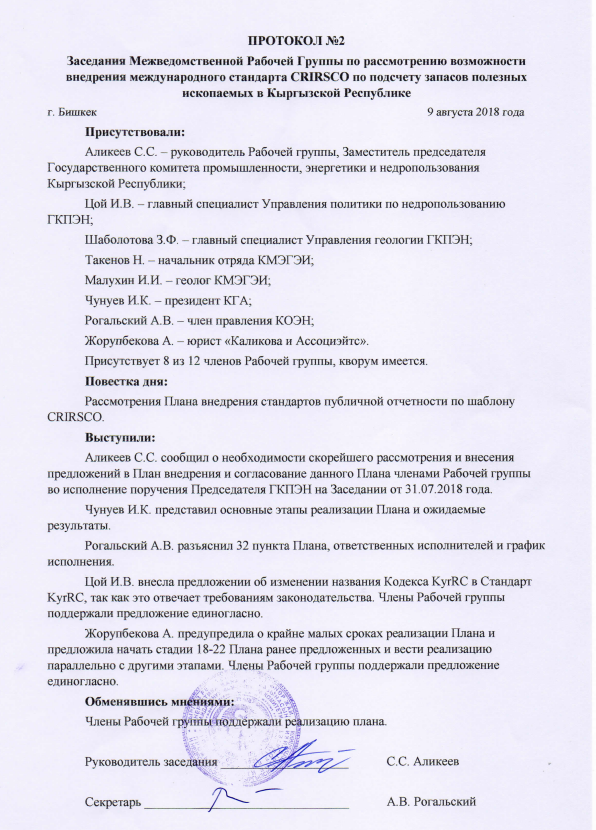 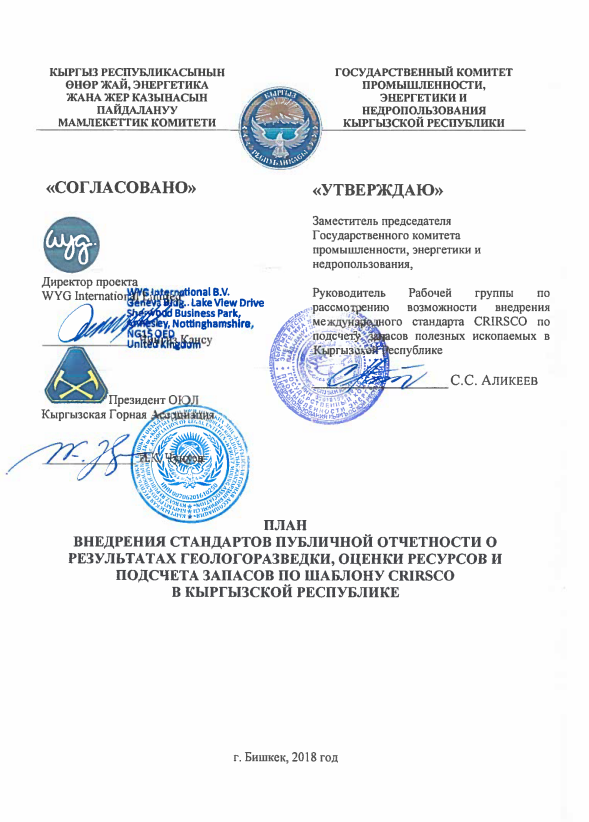 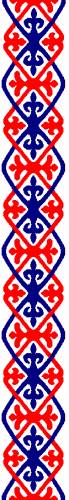 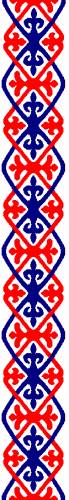 Реализуемые действия
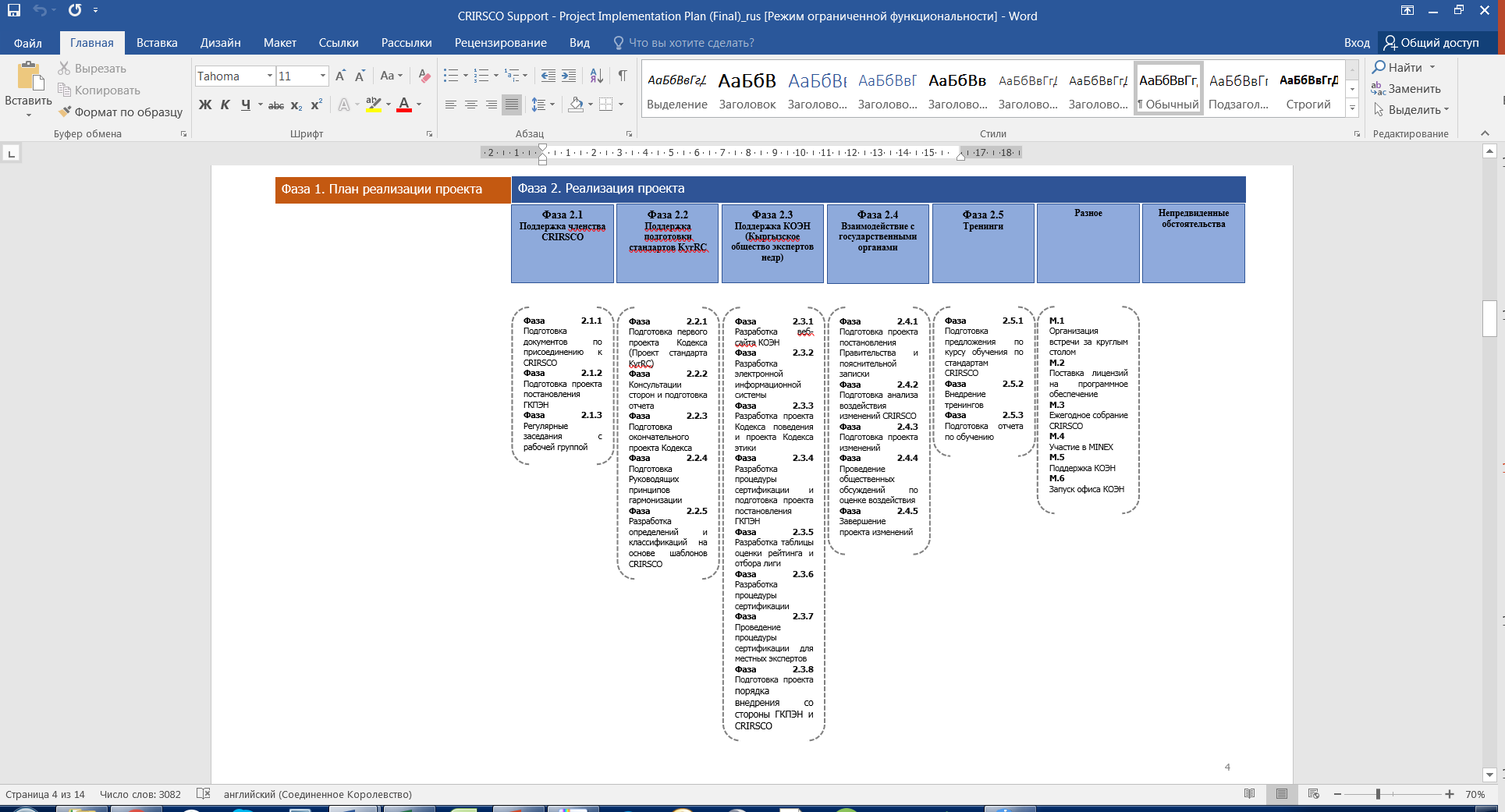 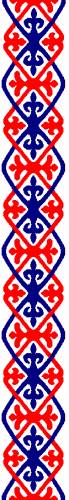 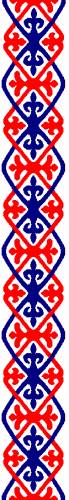 Сроки реализации плана
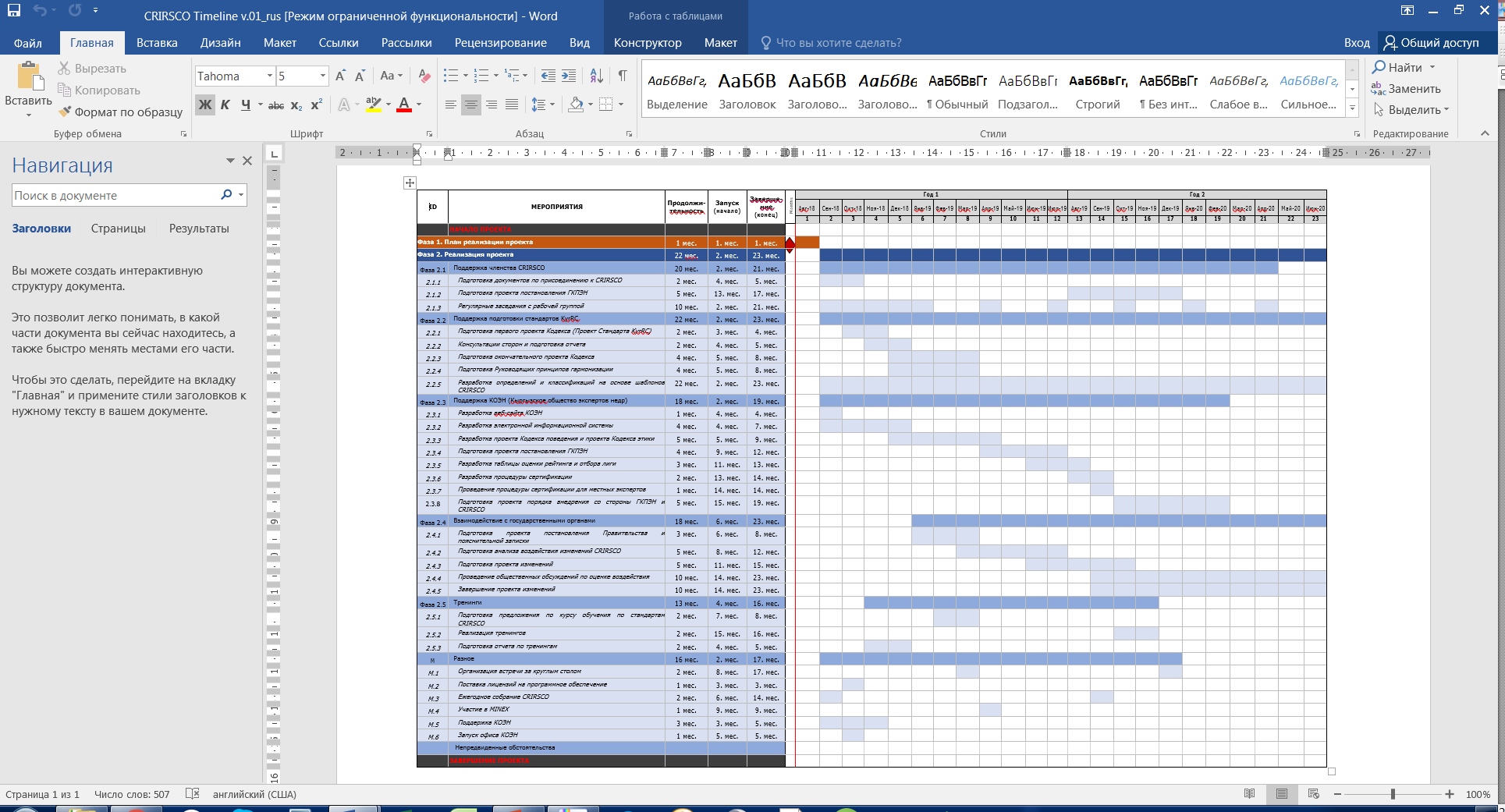 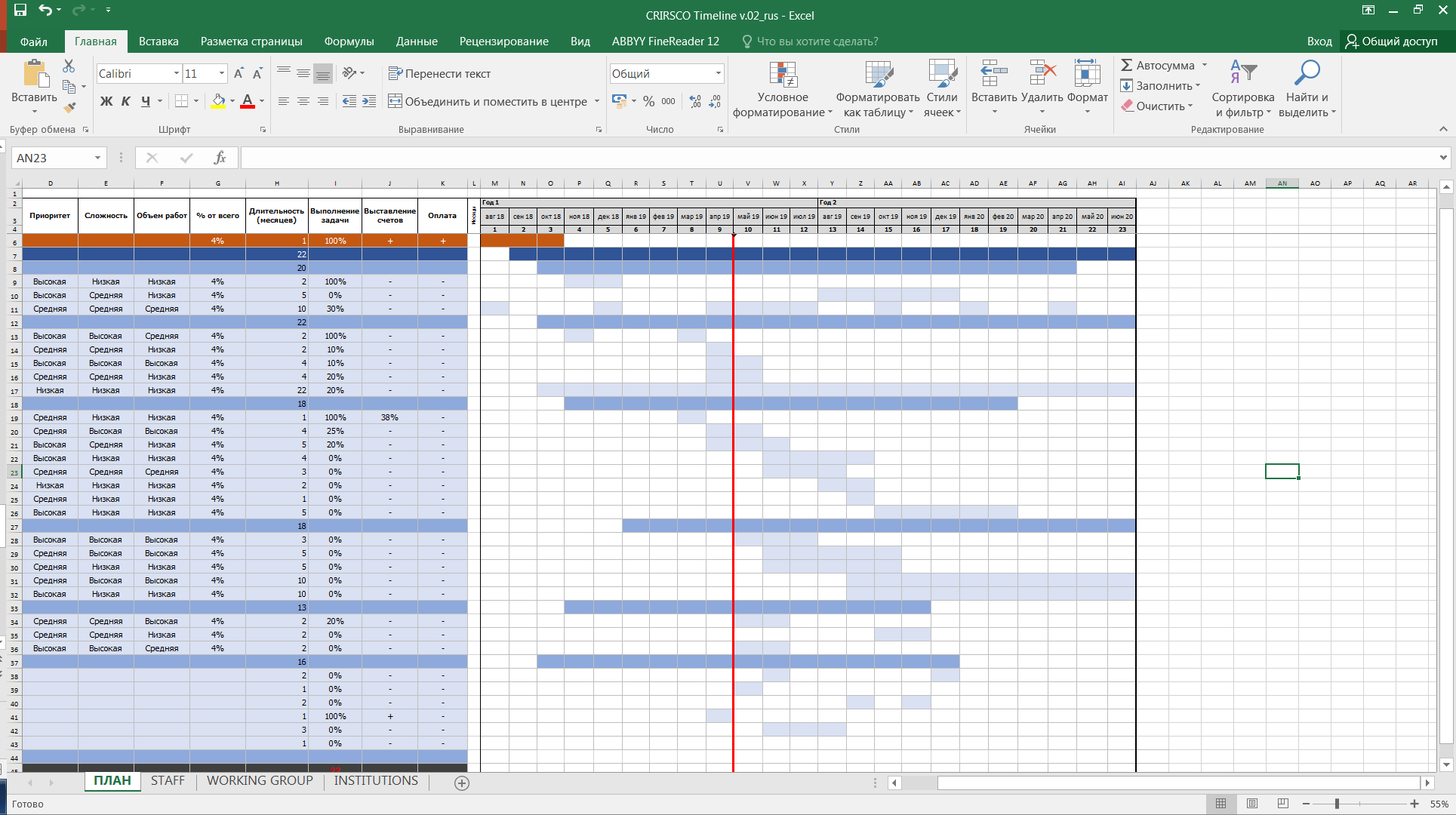 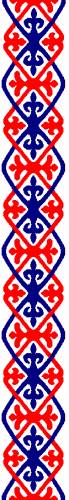 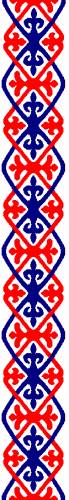 Проект Стандарта KyrRC, согласованный консультантами Совета CRIRSCO
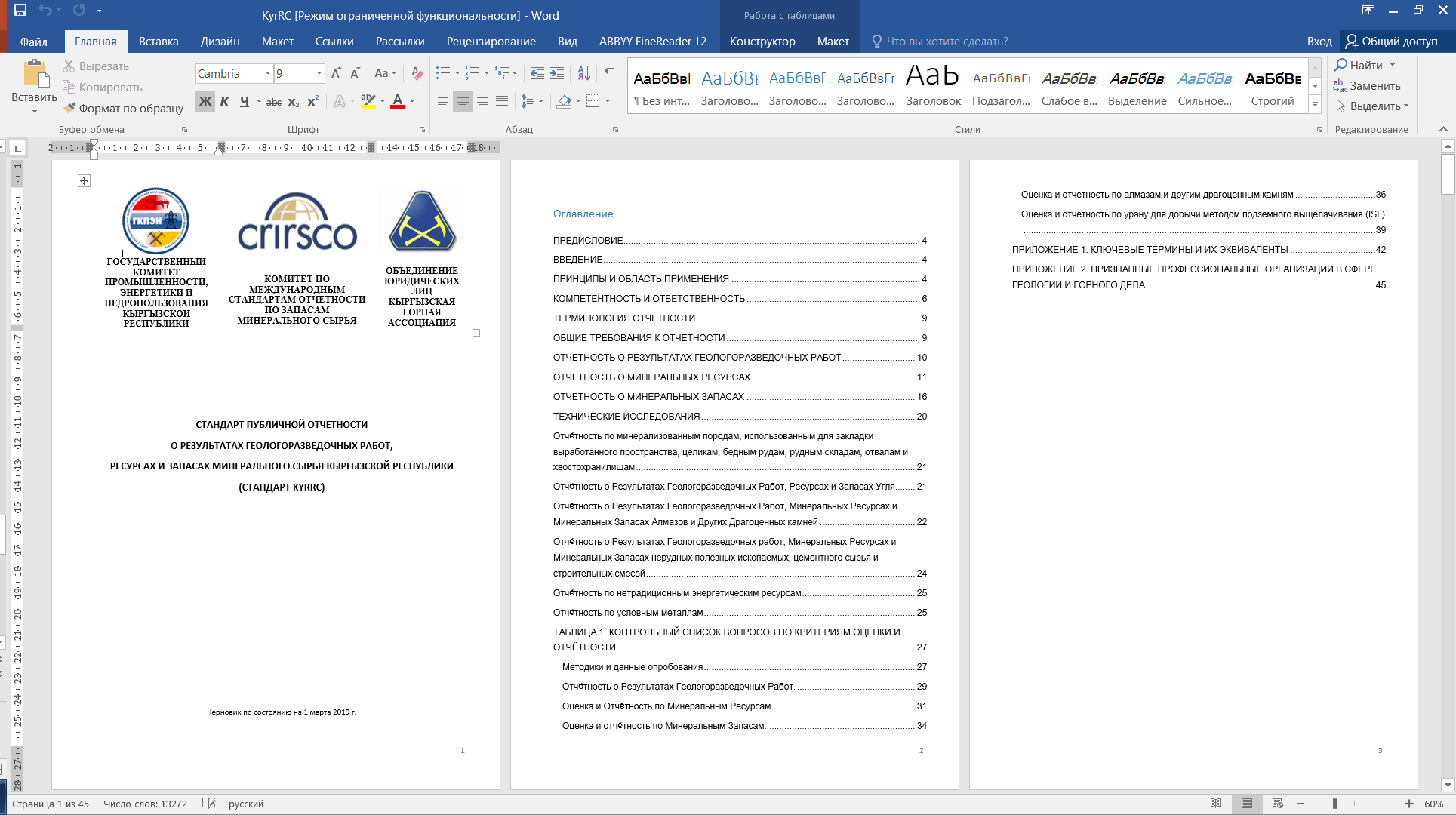 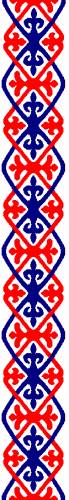 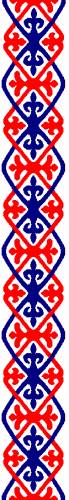 Гармонизация стандартов CRIRSCO и Классификации ГКЗ КР
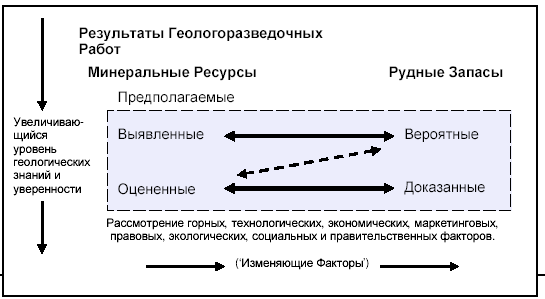 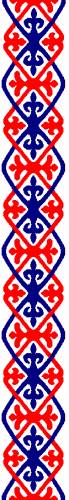 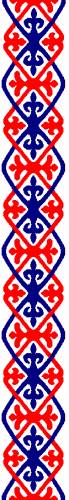 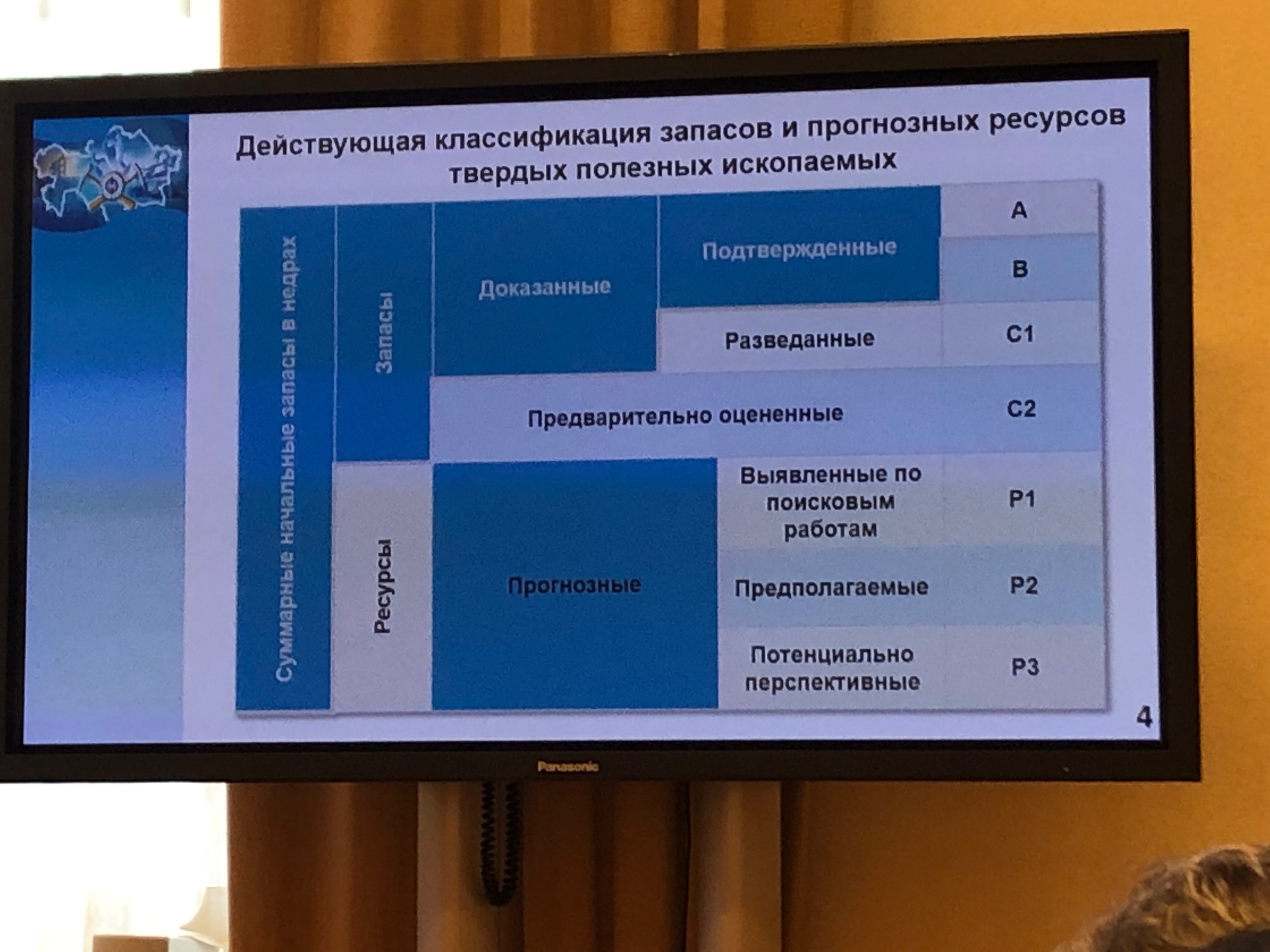 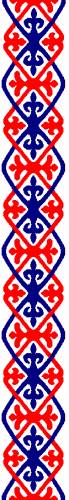 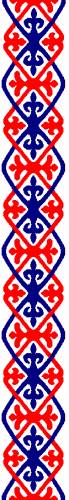 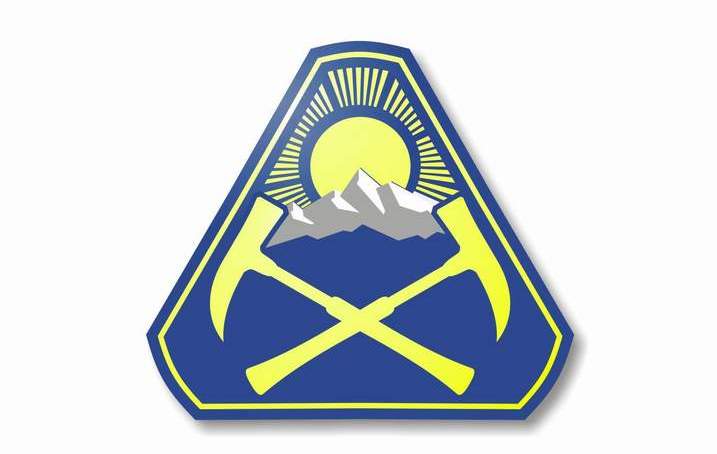 СПАСИБО ЗА ВНИМАНИЕ!

Web: www.kyrminas.kg
Address: 720739, Кыргызская Республика, г. Бишкек, пр. Эркиндик, д.2, каб.236
Phone: + 996 312 30 04 78, +996 555 58 68 82